Ծիծեռնակների մասին 10 փաստ
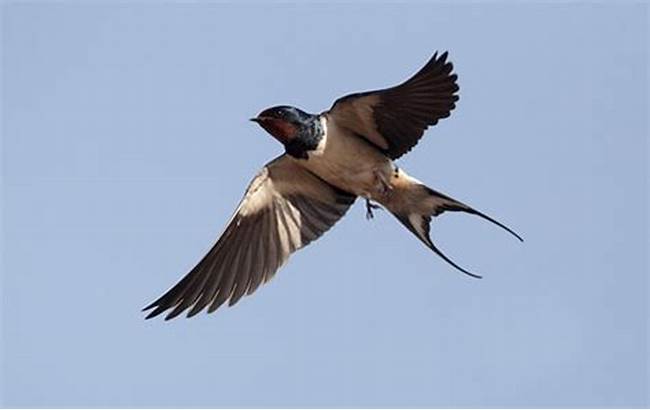 Ծիծեռնակ
Ծիծեռնակները անդադար աշխատում են։
Նրանք որսում են միջատներ։
Ծիծեռնակները վատ են քայլում,այդ իսկ պատճառով միջատներին որսում են օդում։
Նրանք ջուրը անգամ թռչելիս են խմում։
Նրանք ապրում են տարբեր վայրերում։
Ծիծեռնակները տարբերվում են իրարից թե արտաքնով և թե ապրելակերպով։
Բայց բոլոր ծիծեռնակների թևերն նեղ են,երկար,ծայրերը սուր։
Գյուղական ծիծեռնակների պոչը մկրատաձև է։
Եթե նրանք բարձրեն թռչում եղանակը լավ է լինելու իսկ եթե ցածրեն թռչում անձրև է գալու։
Նրանց անունով կա հուշարձաններ օրինակ ծիծեռնակաբերդը։